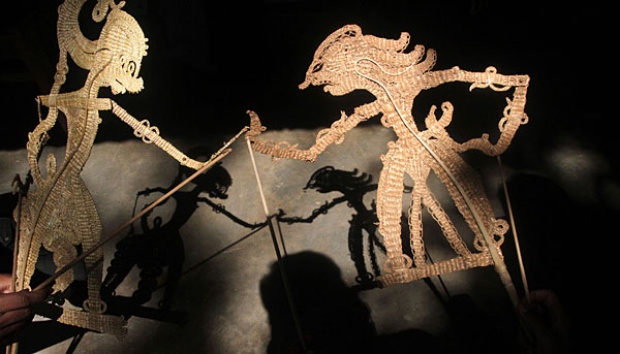 MATERI AJAR KEBUDAYAAN JAWAPERTEMUAN 1
KONTRAK PERKULIAHAN
KONTRAK PERKULIAHAN
I. PENDAHULUAN
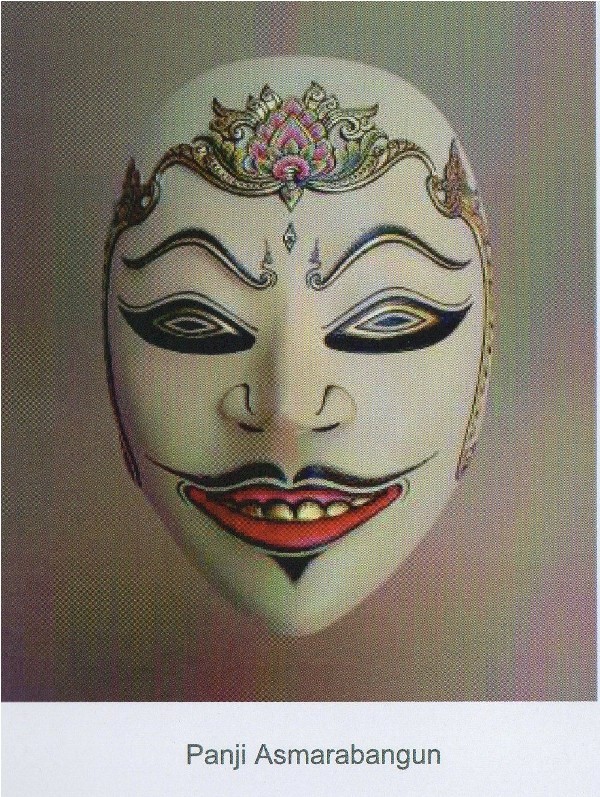 MENGAPA MEMPELAJARI BUDAYA JAWA/INDONESIA?
KLAIM BUDAYA INDONESIA OLEH BANGSA LAIN 
ORANG INDONESIA ADA YANG MENGANGGAP JELEK BUDAYA MILIK SENDIRI
MELESTARIKAN BUDAYA JAWA DENGAN MEMBERI FUNGSI BARU (REVITALISASI) DALAM KONTEKS DESAIN INTERIOR
II. PEMBAHASAN
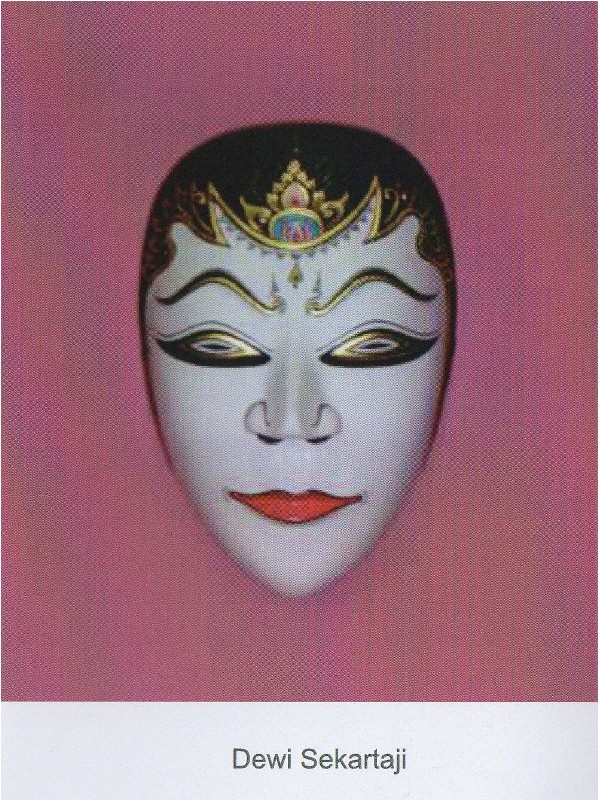 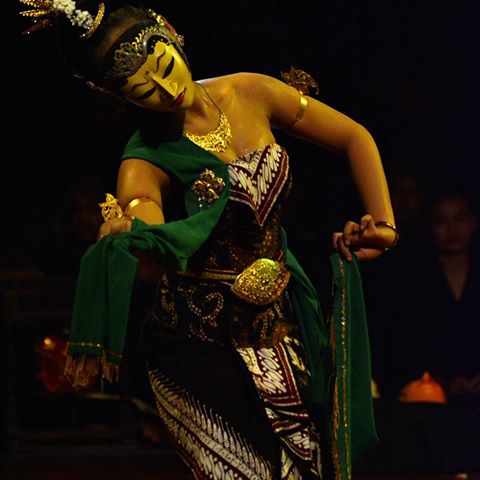 KEBUDAYAAN
UNSUR:
SISTEM RELIGI DAN UPACARA KEAGAMAAN
SISTEM DAN ORGANISASAI KEMASYARAKATAN
SISTEM PENGETAHUAN
BAHASA
KESENIAN
SISTEM MATA PENCAHARIAN HIDUP
SISTEM TEKNOLOGI DAN PERALATAN (Koentjaraningrat, 1984: 2)
WUJUD:
KONSEP, GAGASAN
POLA PERILAKU
ARTEFAK (Koentjaraningrat, 1984: 5)
KEBUDAYAAN ADALAH SELURUH TOTAL DARI PIKIRAN, KARYA, DAN HASIL KARYA MANUSIA YANG TIDAK BERAKAR PADA NALURINYA, DAN KARENA ITU HANYA BISA DICETUSKAN OLEH MANUSIA SESUDAH SESUATU PROSES BELAJAR (Koentjaraningrat, 1984: 1)
KEBUDAYAAN 
JAWA
JAWA
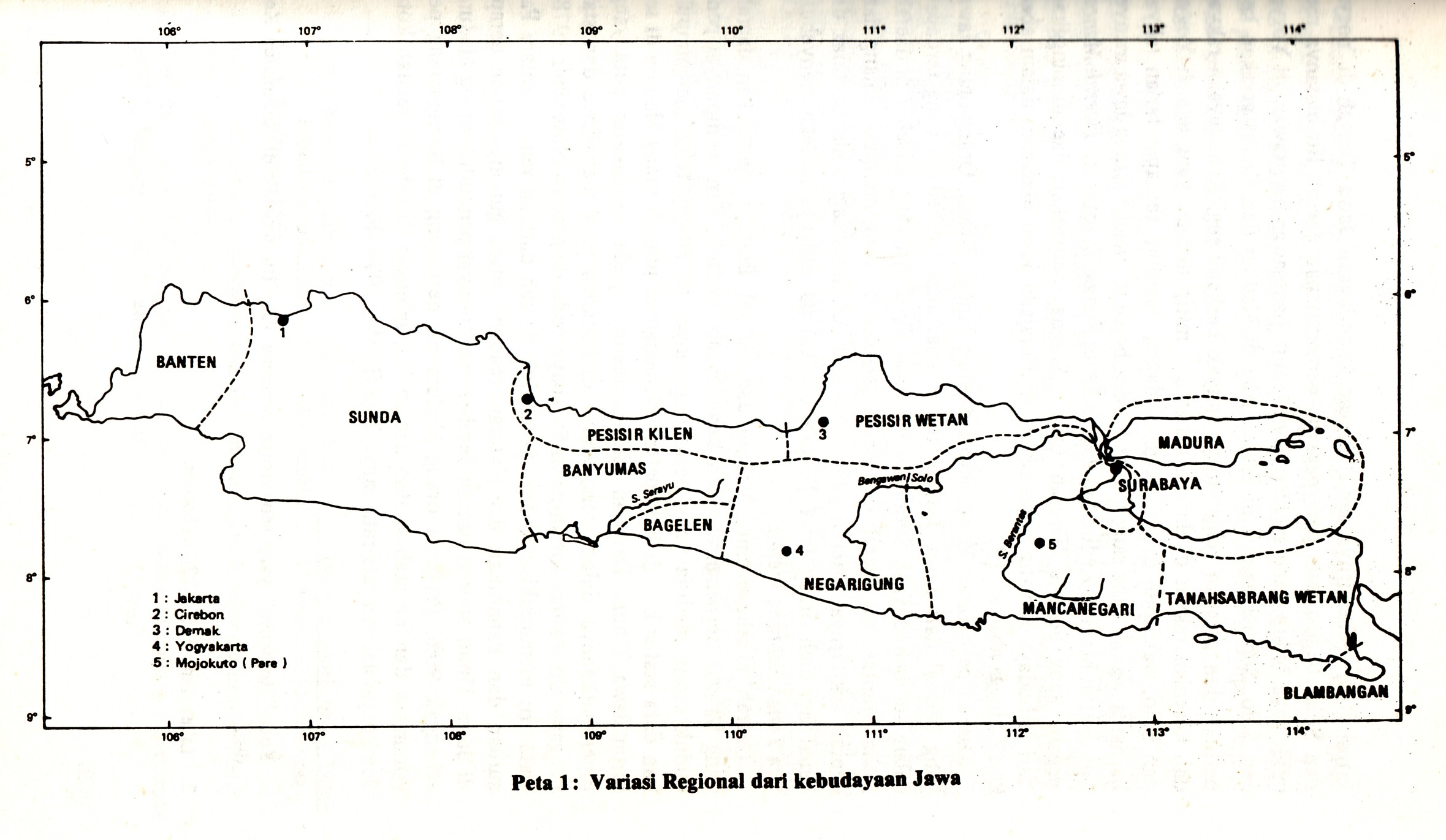 JAWA (KEJAWEN)
Wilayah Kejawen, yaitu Banyumas, Kedu, Yogyakarta, Surakarta, Madiun, Malang, dan Kediri. [1]   [1] Simak artikel Kodiran yang berjudul Kebudayaan Jawa, dalam bukunya Koentjaraningrat. Manusia dan Kebudayaan di Indonesia. (Jakarta: Penerbit Djambatan, 1982), 322.
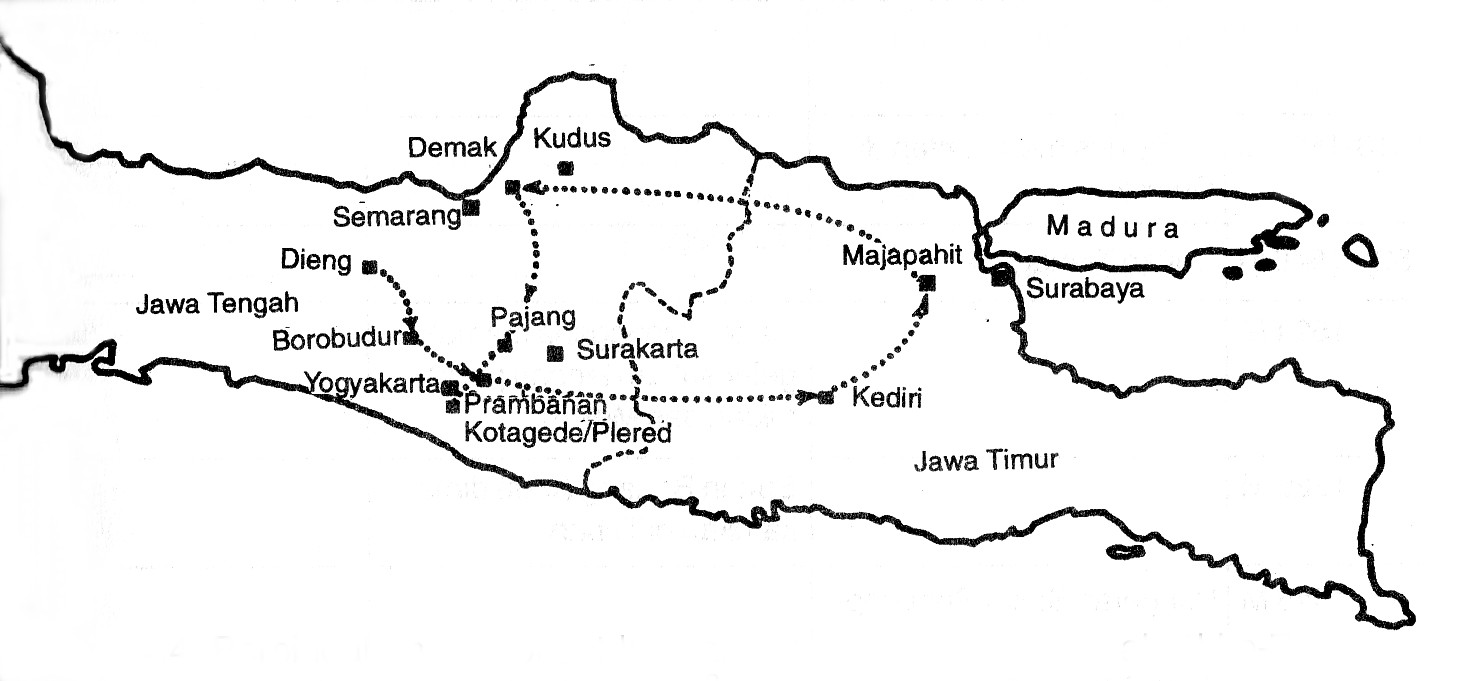 STRUKTUR MASYARAKAT JAWA
[1] Sartono Kartodirdjo dkk. Perkembangan Peradapan Priyayi. (Yogyakarta: Gadjah Mada University Press, 1993),11.
KEANEKA-RAGAMAN REGIONAL DARI KEBUDAYAAN JAWA
(Koentjaraningrat, 1994: 25-29)
BANYUMAS (SUB DAERAH
   	KEBUDAYAAN KHUSUS)
 	SOLO – JOGYA 	(NEGARIGUNG)
 	PESISIR (INDRAMAYU, 	CIREBON, GRESIK)
MADIUN – KEDIRI (MANCANEGARI)
SURABAYA (SUB DAERAH KEBUDAYAAN KHUSUS)
TANAH SABRANG WETAN (PASURUAN, PANARUKAN, JEMBER)
TIYANG KILENAN (PENDUDUK PANTAI SELATAN JAWA TIMUR)
TIGA DAERAH PENDUDUKNYA BERBEDA, BAHASA DAN ADAT ISTIADAT BERBEDA, YAITU:
	-  TENGGER (KALDERA G. 
        TENGGER)
	-  TIYANG OSING (SEKITAR KOTA
        BANYUWANGI)
	-  BLAMBANGAN (UJUNG 
        TIMUR PULAU JAWA)
KEBUDAYAAN JAWA
JAKARTA
PEMALANG
DEMAK
KUDUS
SURABAYA/
JOMBANG
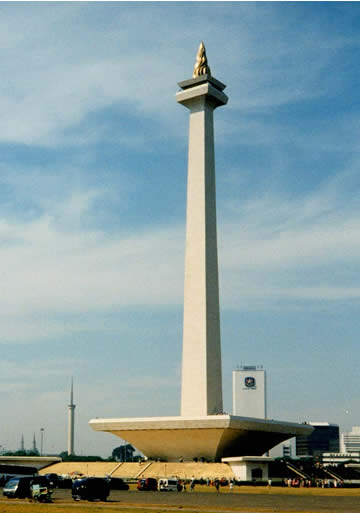 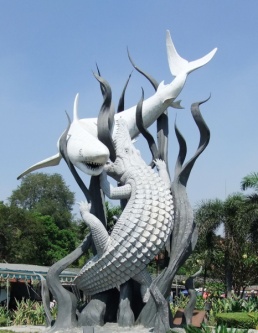 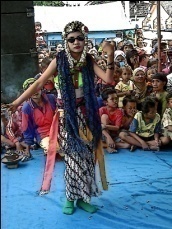 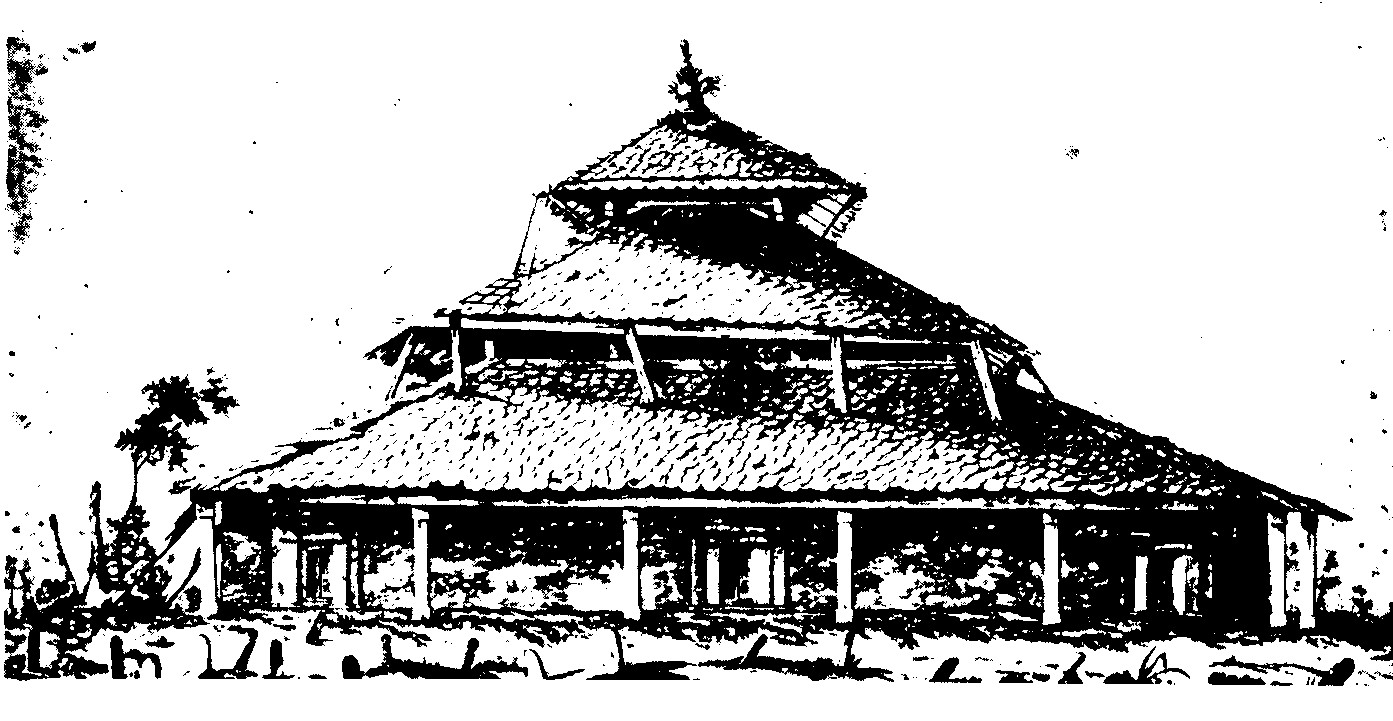 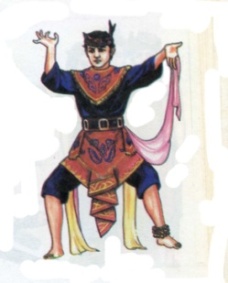 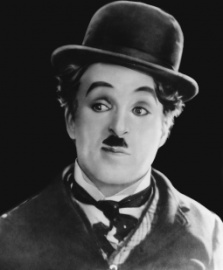 HIBURAN/ REKREASI ORANG JAWA DI KOTA
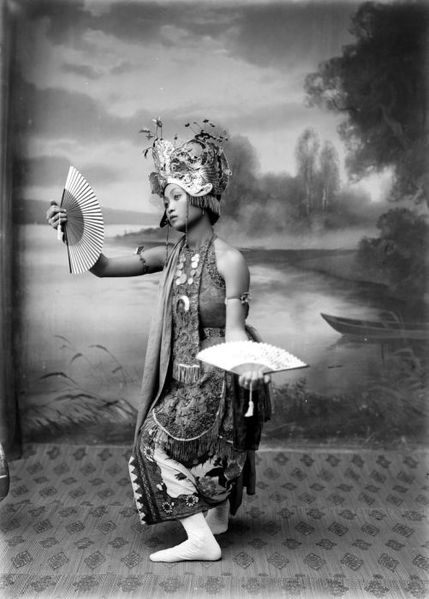 BANYUMAS
SURAKARTA
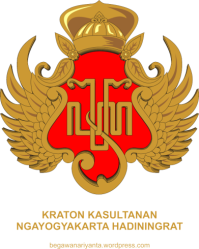 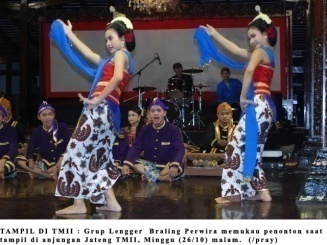 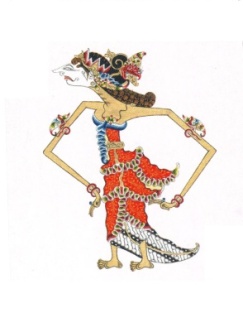 MENGADOPSI BUDAYA/ AGAMA
BANYUWANGI
YOGYAKARTA
KEBUDAYAAN JAWA DI LUAR JAWA
ORANG JAWA DI SUMATRA SELATAN
ORANG JAWA DI SUMATRA UTARA
ORANG JAWA DI SEMENANJUNG MALAYA
KUDA KEPANG MALAYSIA
ORANG JAWA DI AFRIKA SELATAN, SURINAME, CURACAO, DAN KALEDONIA BARAT
KESENIAN JAWA DI AMERIKA (GAMELAN, GOLEK SUKARENA)
LOGAT JAWA/INDONESIA DI BELANDA, LAGU: SULAIKA,                   SASTRO KORO, AYUN-AYUN
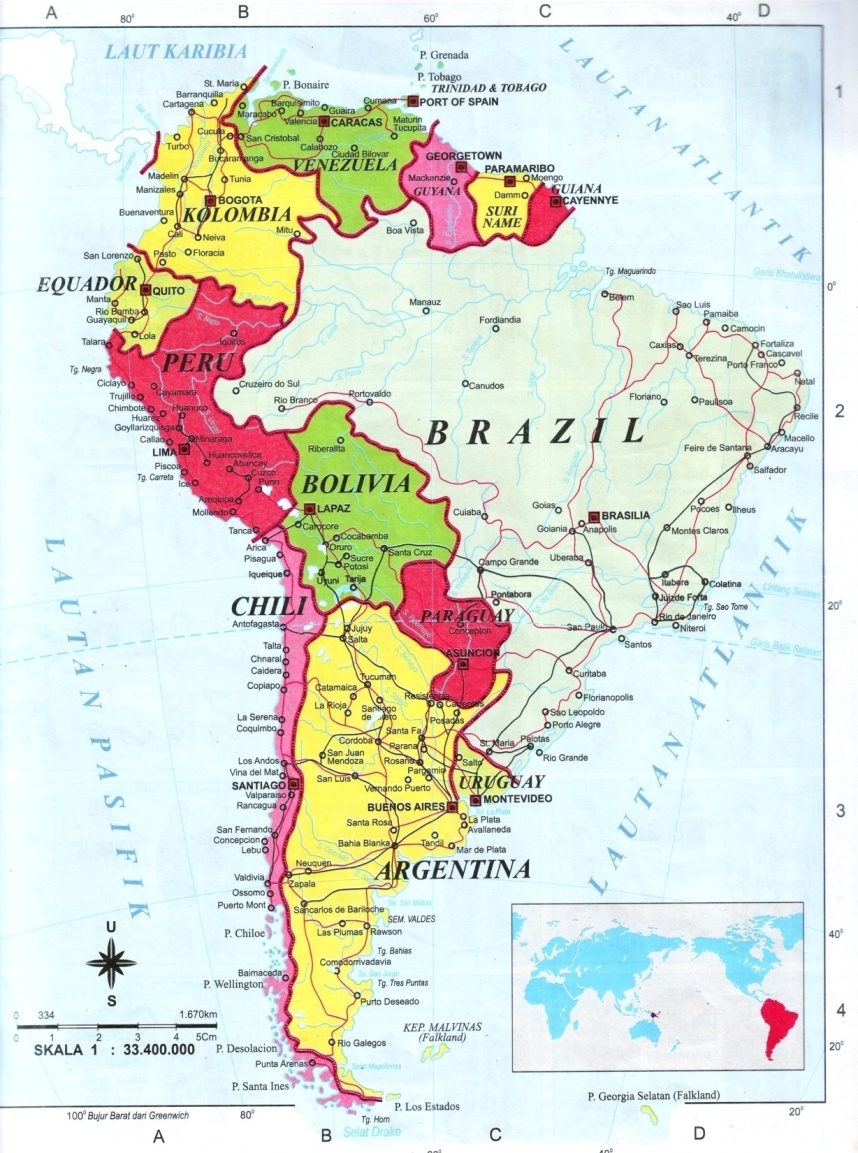 ORANG JAWA DI SURINAME
MUSIK
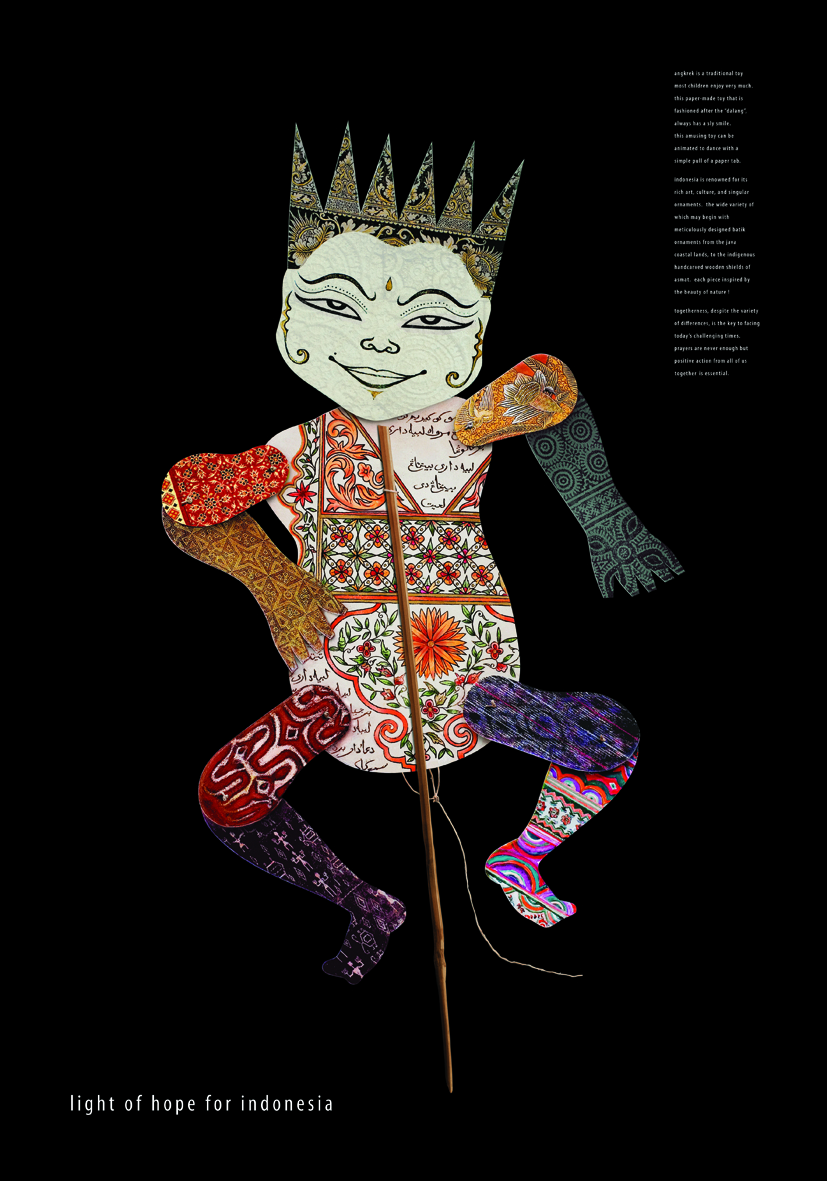 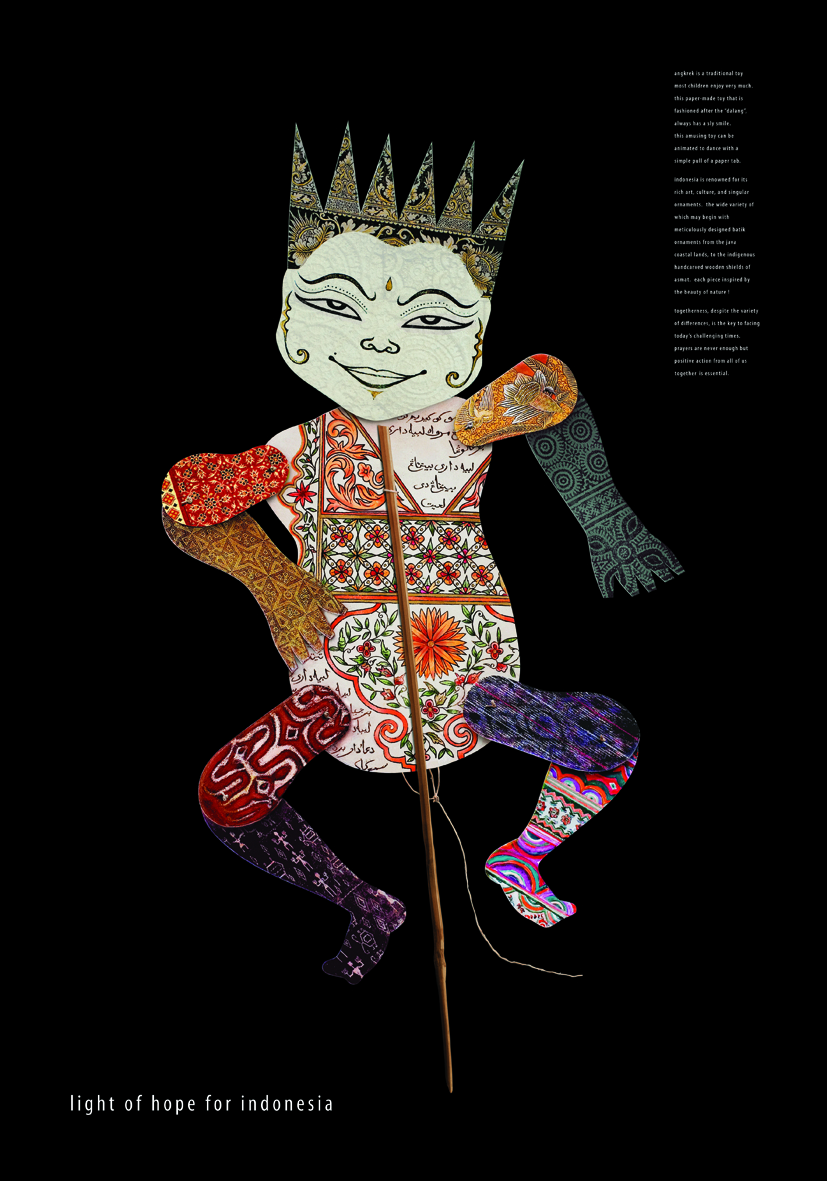 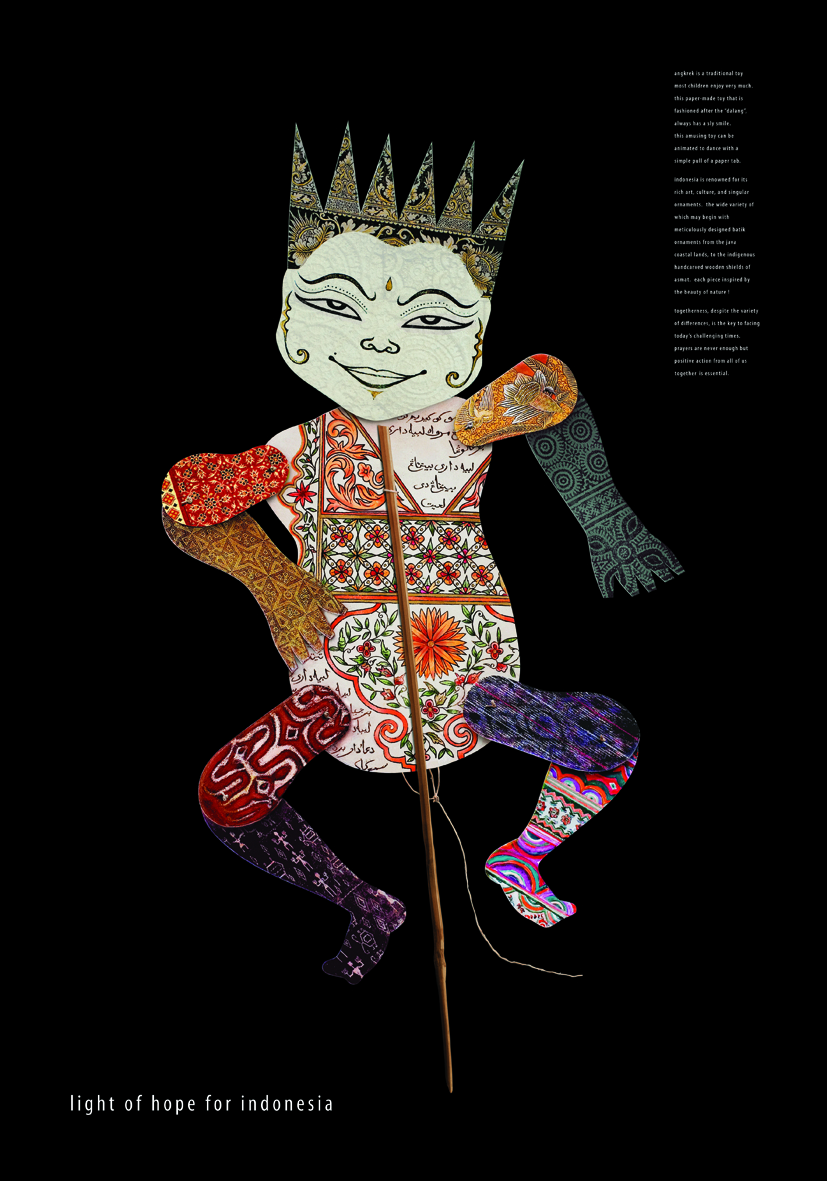 III. PENUTUP
KESIMPULAN
SARAN
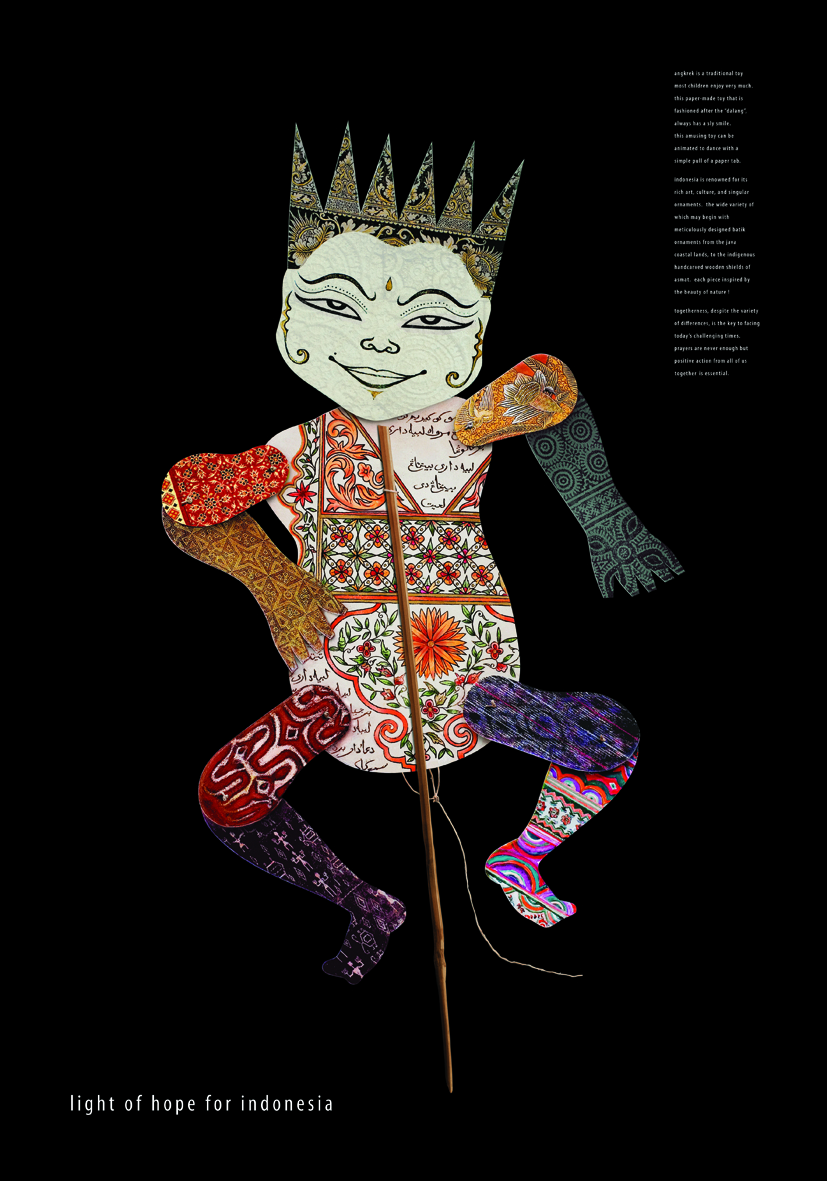 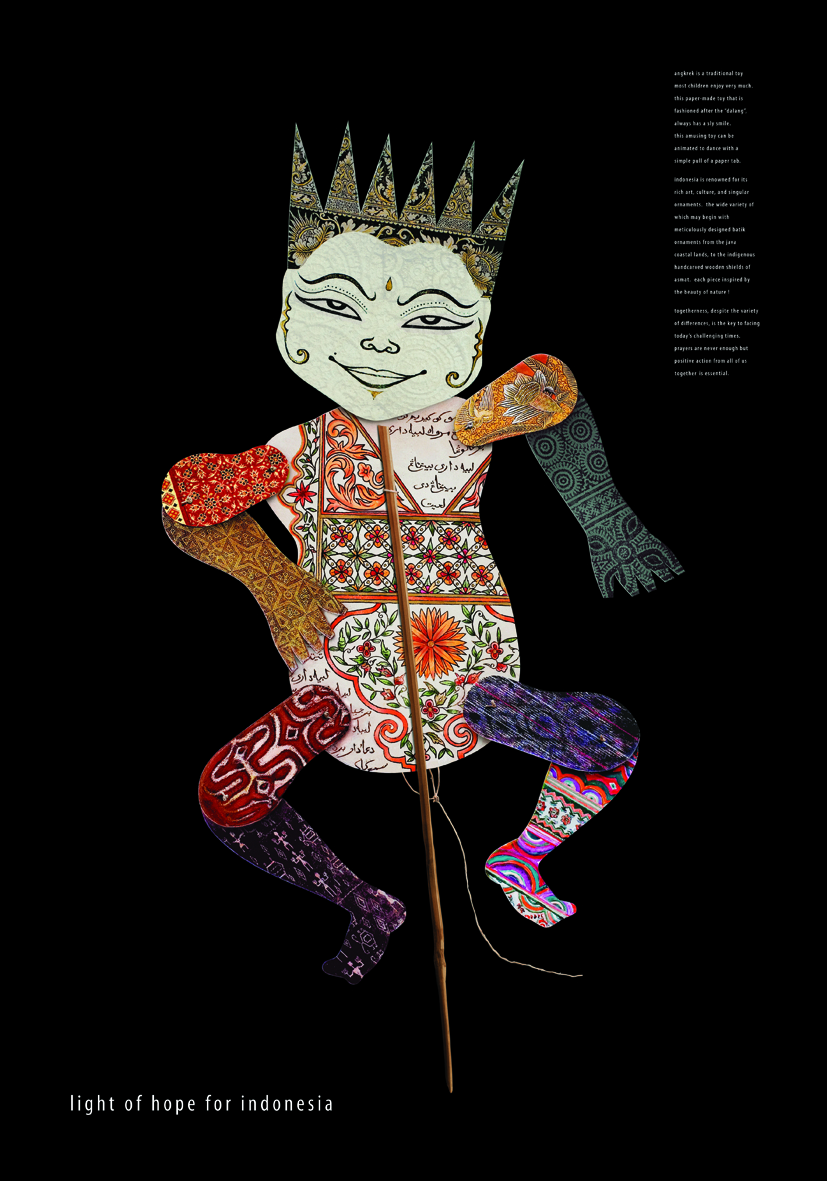 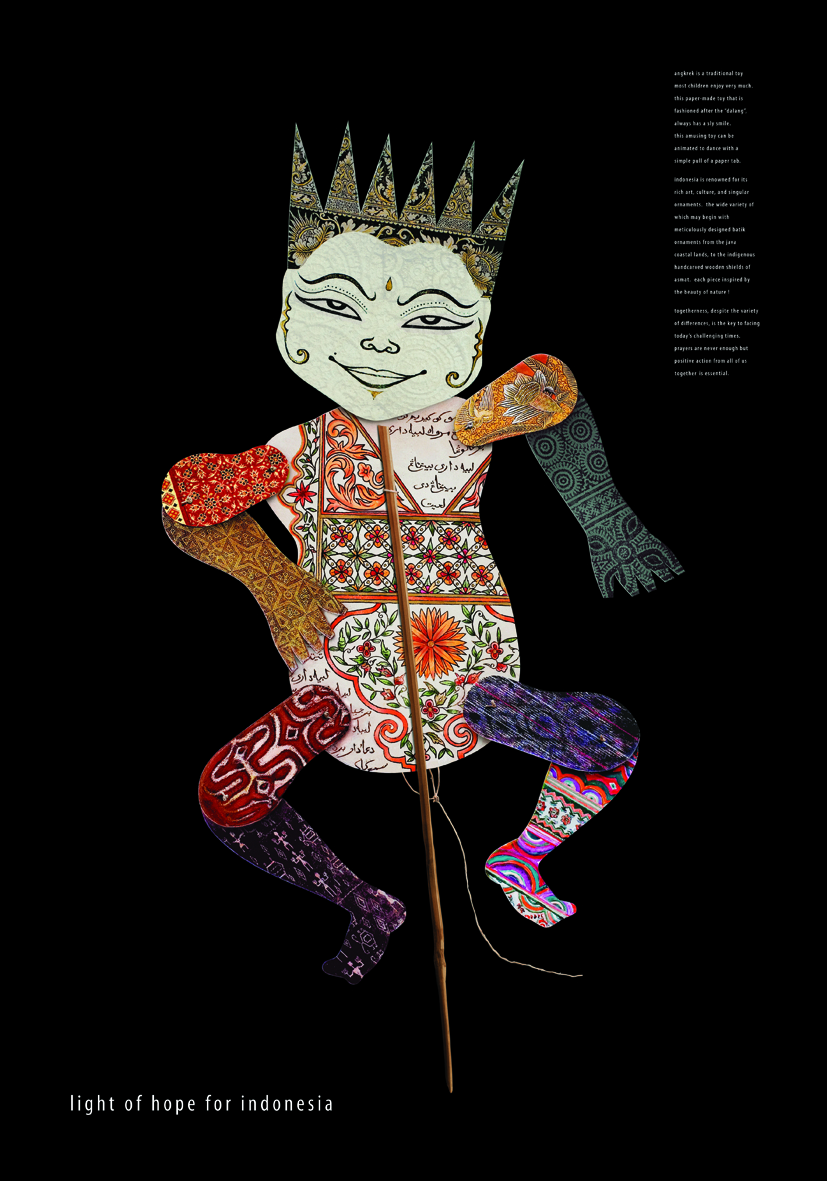 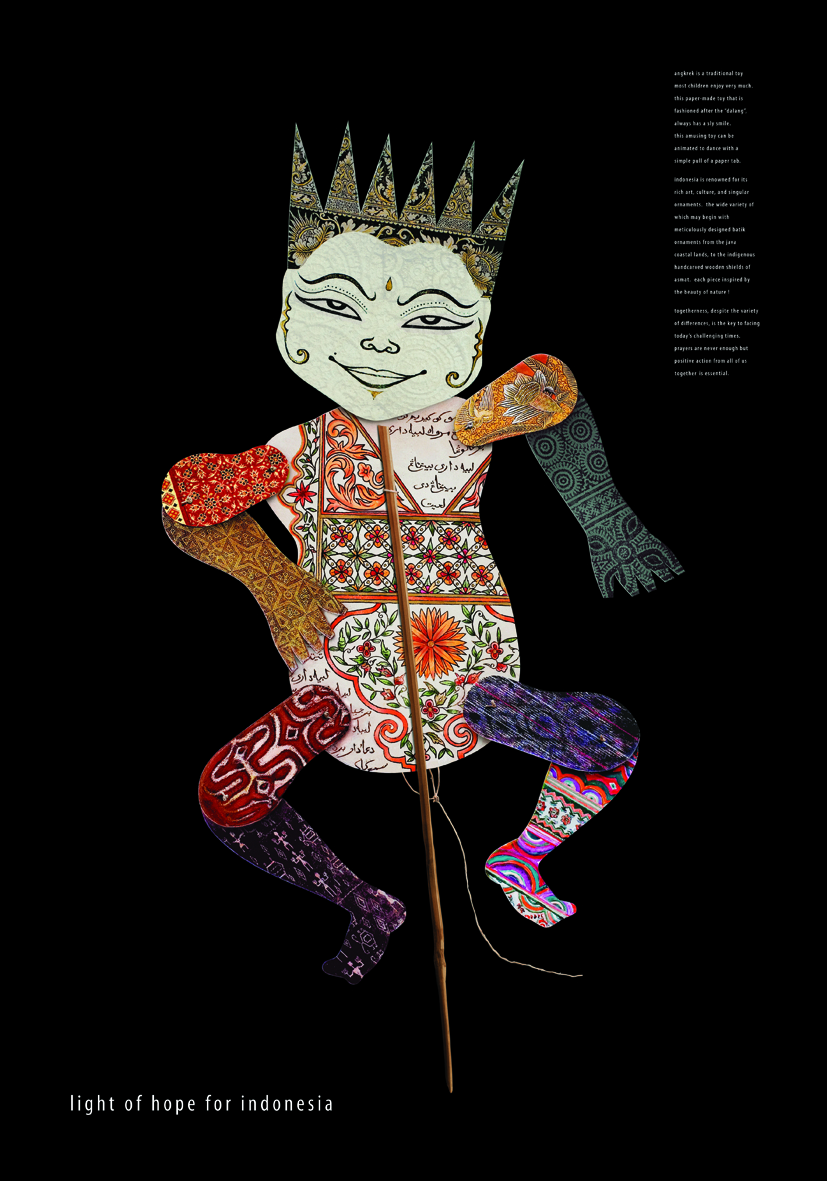 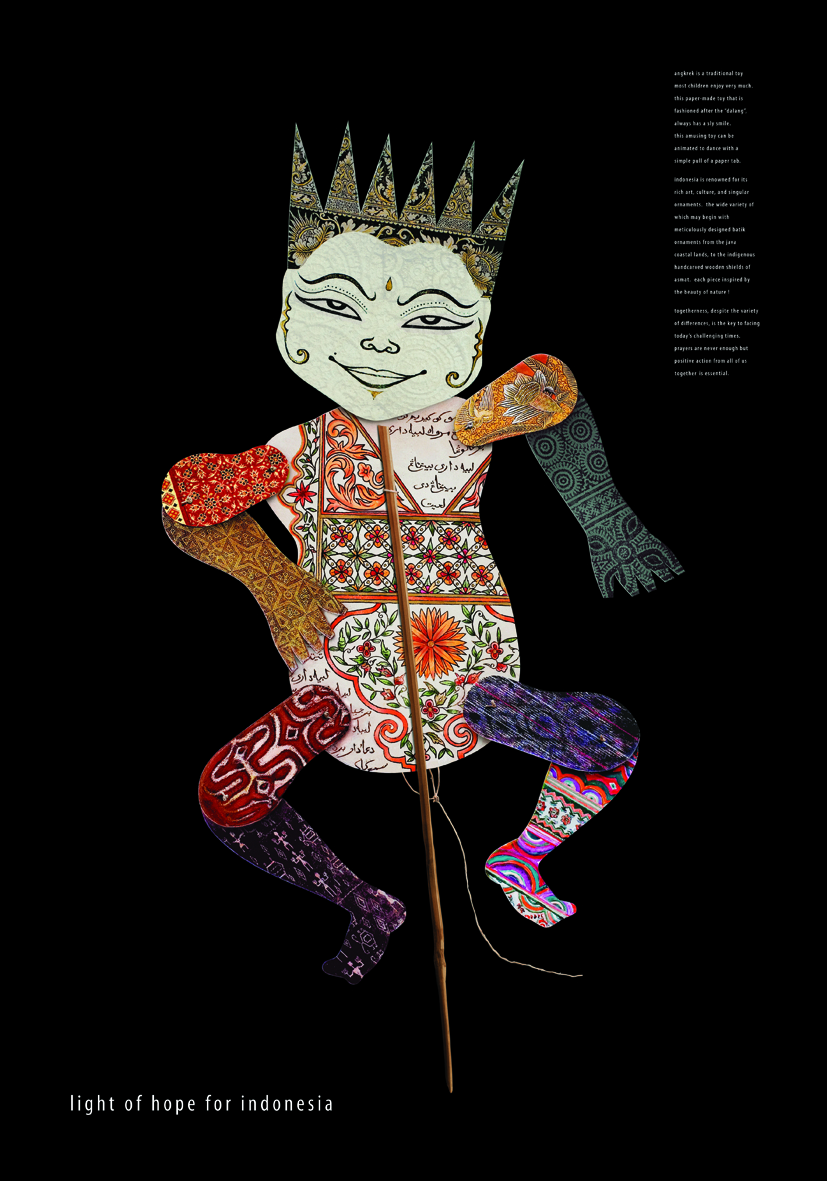 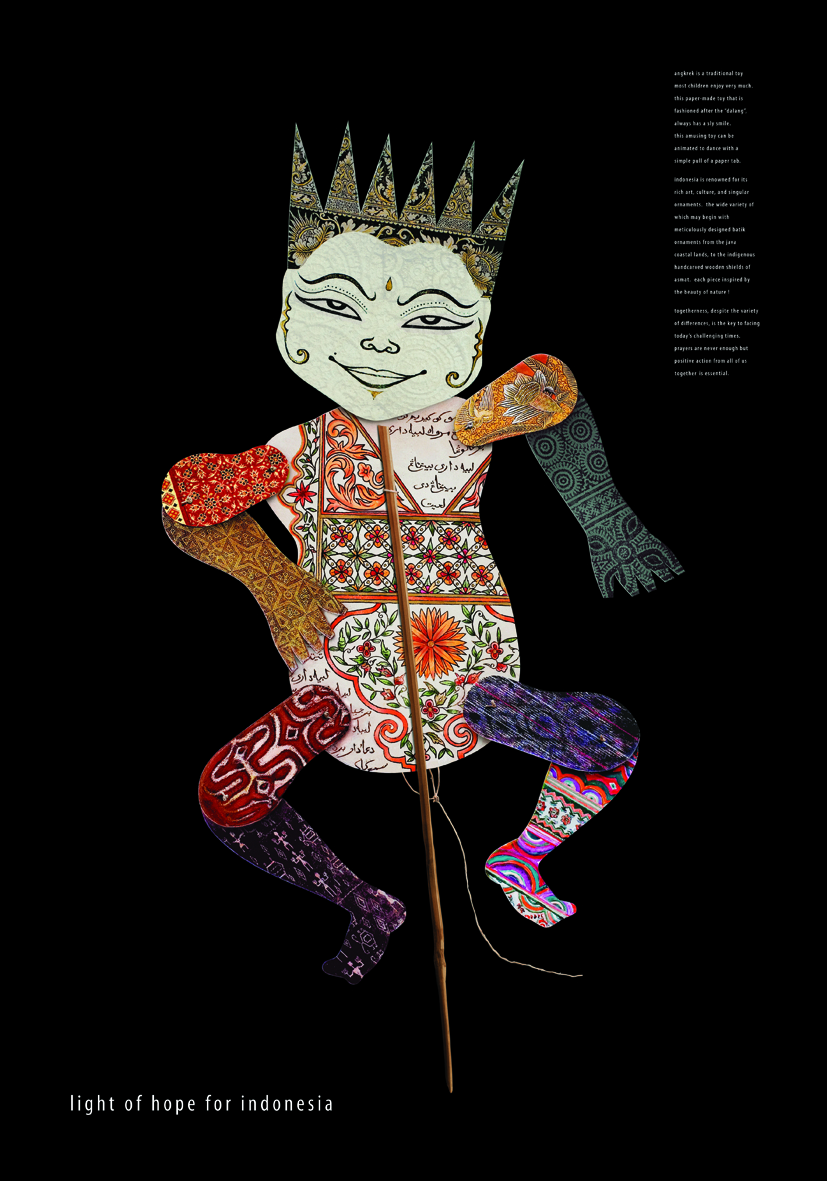 KEPUSTAKAAN
BUKU: 
Kartodirdjo, Sartono, dkk. 1982. Perkembangan Peradaban Priyayi. Yogyakarta: Gadjah Mada University Press, 1993.
Kodiran. 1982. “Kebudayaan Jawa” dalam Manusia dan Kebudayaan di Indonesia, Koentjaraningrat, ed., Jakarta: Djambatan, hal. 322 s.d. 345.
Koentjaraningrat, 1984. Kebudayaan Mentalitas dan Pembangunan, Jakarta: PT Gramedia
Koentjaraningrat, 1994. Kebudayaan Jawa. Jakarta: Balai Pustaka.
VIDEO:
Youtube, rekaman sendiri, rekaman rekan
GAMBAR:
Google Image, scan gambar, foto pribadi, sketsa pribadi, foto rekan, foto dokumentasi mahasiswa Interior FSRD UNS, foto dokumentasi Program Studi Desain Interior FSRD UNS